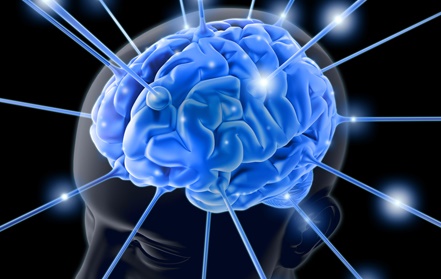 von Jürg Lippuner
Der Kopf ist rund, damit das Denken die Richtung ändern kann. (Francis Picabia)
[Speaker Notes: Teil 1: 20–30 Minuten
Teil 2: 

Psyche

Altgriechisch	Atem, Hauch
Deutsch	Seelenleben
Wissenschaft	Geistige  denken und fühlen

Zitat von Francis Picabia]
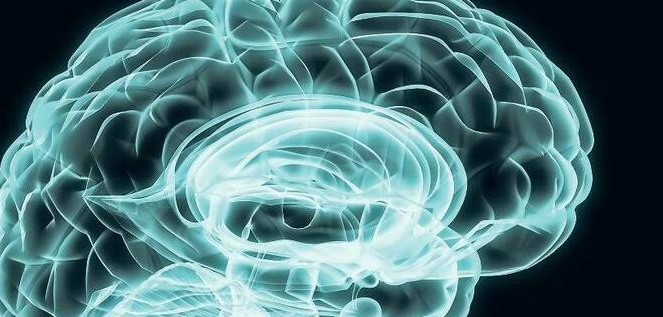 Psyche – denken und fühlen
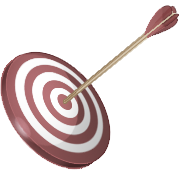 Entwicklung mentaler Stärke
Freude + Befriedigung im Sport
Tipps im Umgang mit Sportlern
[Speaker Notes: Wir lernen in der Schule lesen, schreiben, rechnen, Mensch und Umwelt etc., aber nicht wie wir mit Niederlagen und Erfolg, mit Problemen und Ideen umgehen sollen.

Dabei spielen doch Emotionen eine sehr grosse Rolle beim lebenslangen Lernen!]
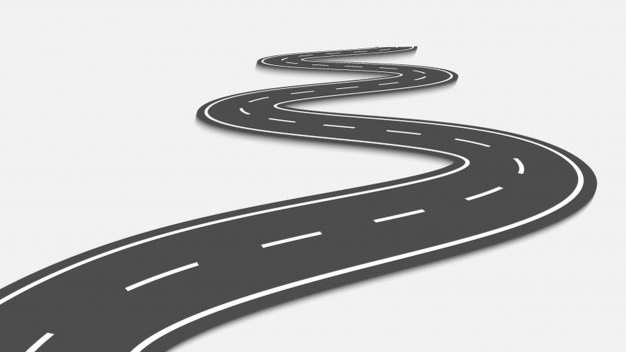 Übungsbeispiele
Wann und wo?
Wie?
Praxis
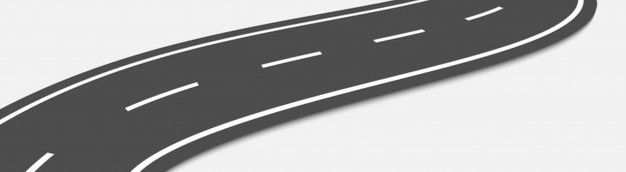 Steuerung der Psyche
Energie für die Psyche
Theorie
Psyche im Kontext des «sportmotorisches Konzepts»
[Speaker Notes: Inhalte der Präsentation]
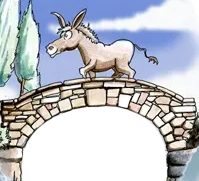 Psyche im sportmotorischen* Konzept
SEPP
Physis
Psyche
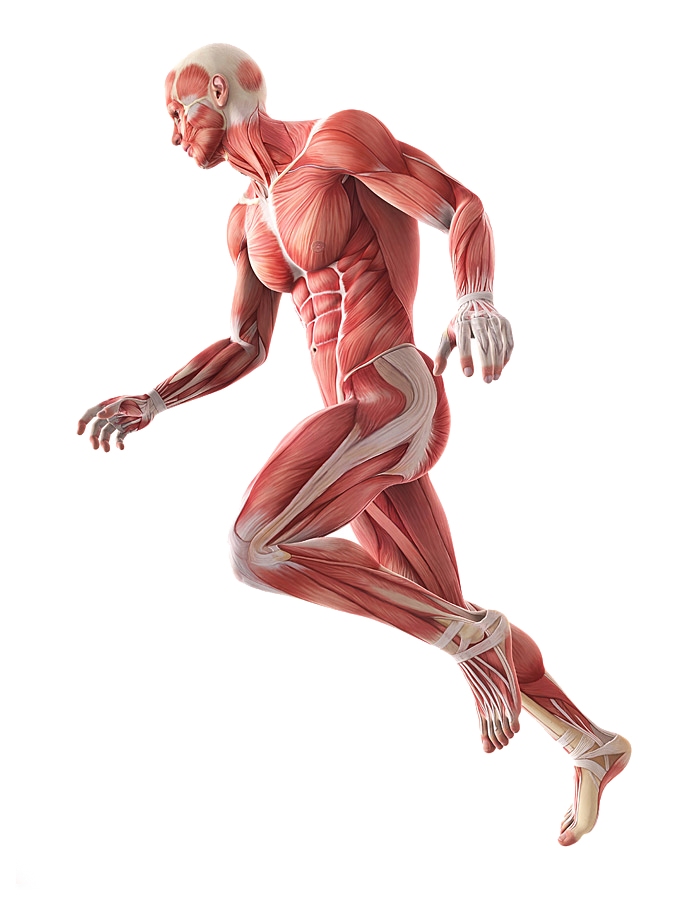 emotionale
Substanz
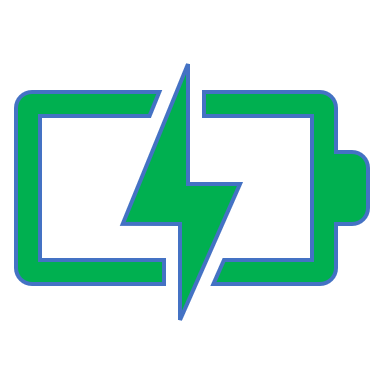 Energie
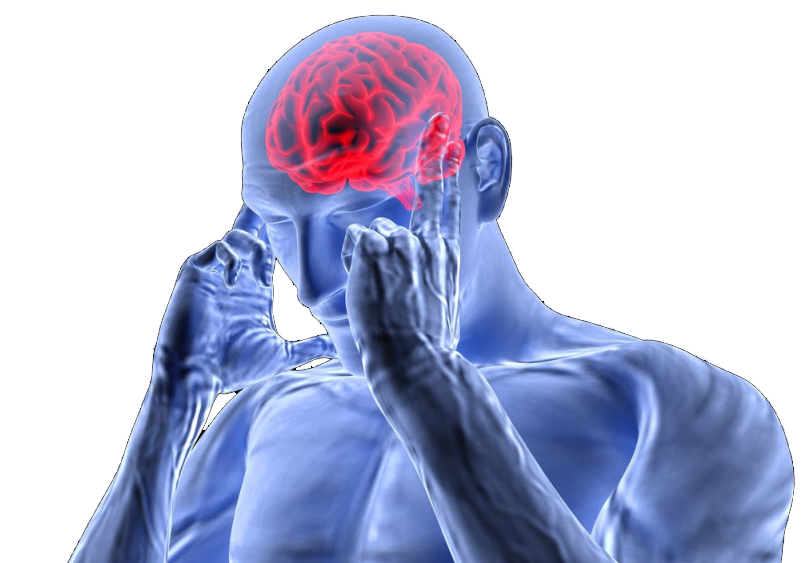 mental-taktische
Kompetenz
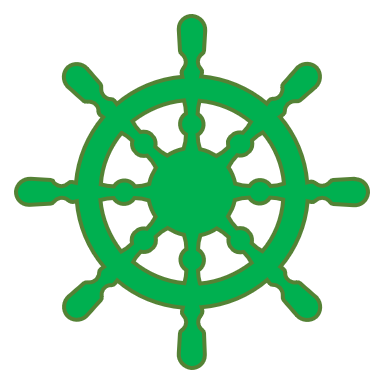 Steuerung
*motorisch = bewegungsbezogen
[Speaker Notes: Lehrmittel Psyche	S. 5

Kategorien: S E P P

Steuerakzente	Bewegung wird gesteuert
Energieakzente	für die Bewegung wird Energie benötigt

Die sportliche Leistung setzt sich aus physischen und psychischen Fähigkeiten und Fertigkeiten des Sportler zusammen.
Gewichtung der Komponenten je nach Sportart unterschiedlich  Anforderungsprofil

Bei Psyche geht es um die emotionale Substanz und die mental-taktische Kompetenz]
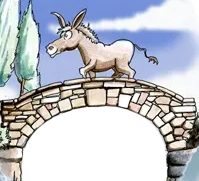 Psychische Energie= emotionale Substanz
MUS
[Speaker Notes: Motivation		eigene und fremdbestimmte
Ursachenerklärung 	nach Erfolg und Misserfolg
Selbstvertrauen	auch Selbstwertgefühl]
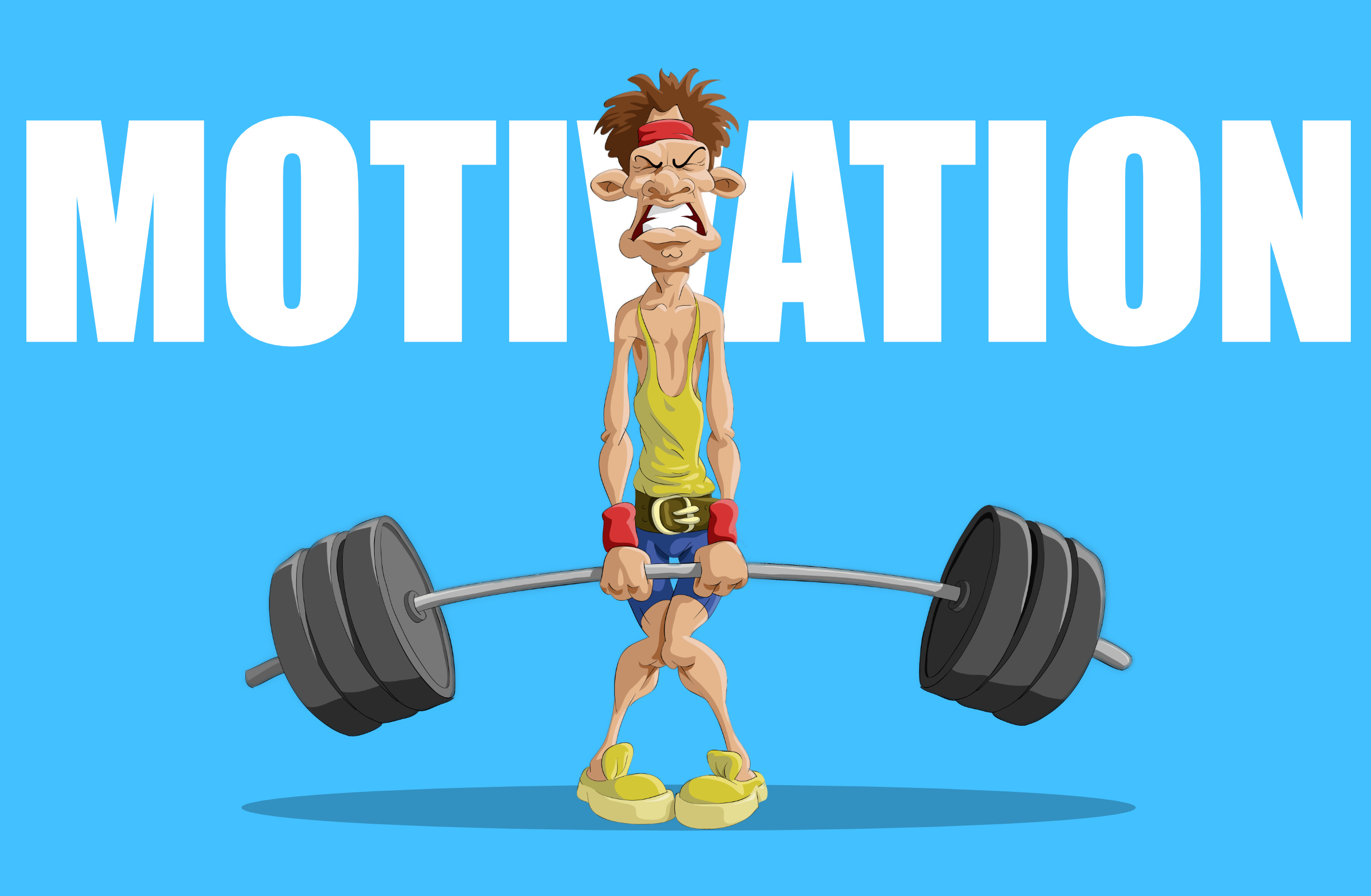 Das will ich!
[Speaker Notes: Selbstmotivation
Ich kann nur gewinnen!
Habe Spass an dem, was ich tue!
Fremdmotivation
INDIVIDUELL + ÜBERRASCHEND + SELTEN = GUTE MOTIVATION

Motive für Ringsport  Fragen stellen und auf FlipChart notieren
Bewegungsmotiv (Lust an der Bewegung selbst)
Gesundheitsmotiv (Gesundheit, Figur)
ästhetischer Reiz (kunstvoll ausdrücken)
Leistungsmotiv (messen, vergleichen, Grenzen erfahren)
Spielmotiv (Spannung, ungewisser Ausgang)
Anschlussmotiv (Zusammensein)]
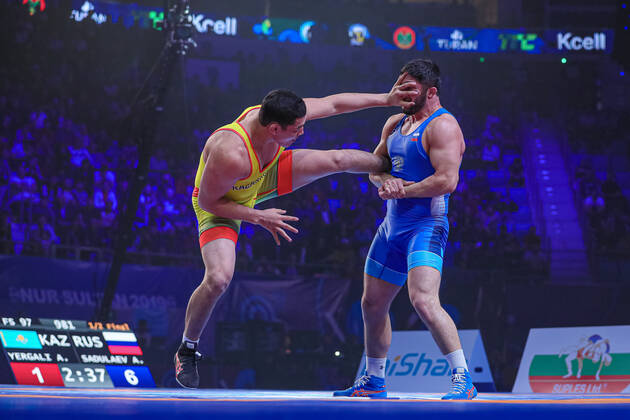 LEISTUNG SPIEL
[Speaker Notes: Selbstmotivation
Ich kann nur gewinnen!
Habe Spass an dem, was ich tue!

Fremdmotivation
INDIVIDUELL + ÜBERRASCHEND + SELTEN = GUTE MOTIVATION

Motive für Ringsport  Fragen stellen und auf FlipChart notieren
Bewegungsmotiv (Lust an der Bewegung selbst)
Gesundheitsmotiv (Gesundheit, Figur)
ästhetischer Reiz (kunstvoll ausdrücken)
Leistungsmotiv (messen, vergleichen, Grenzen erfahren)
Spielmotiv (Spannung, ungewisser Ausgang)
Anschlussmotiv (Zusammensein)]
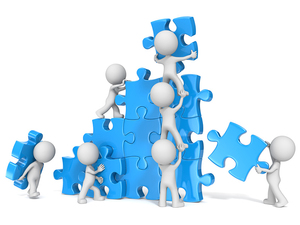 Motivation
Aufgabe
Welches sind deine Schlagworte oder Gedankenbilder, die dich fürs Ringen antreiben?
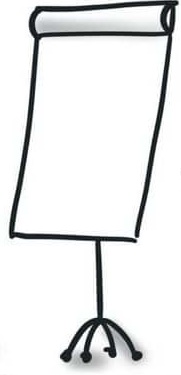 [Speaker Notes: 2 bis 3 FlipCharts aufhängen!]
Fallen ist weder gefährlich noch eine Schande, liegenbleiben ist beides.
Ohne Regen gäb‘s auch keinen Regenbogen.
Ohne Emotionen kann man Dunkelheit nicht in Licht und Apathie nicht in Bewegung verwandeln.
Ohne Leidenschaft – gäbe es keine Genialität!
Erfolg kommt dann, wenn du tust was du liebst.
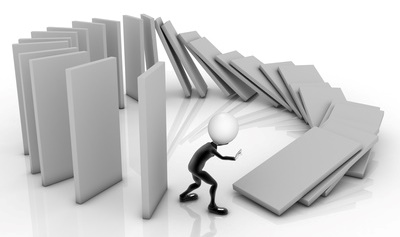 Ursachenerklärung
MISSERFOLGist die Chance es beim nächsten Mal besser zu machen
Henry Ford
ERFOLGgibt uns genug Selbstvertrauen, um das anzuwenden, was uns der Misserfolg gelehrt hat!
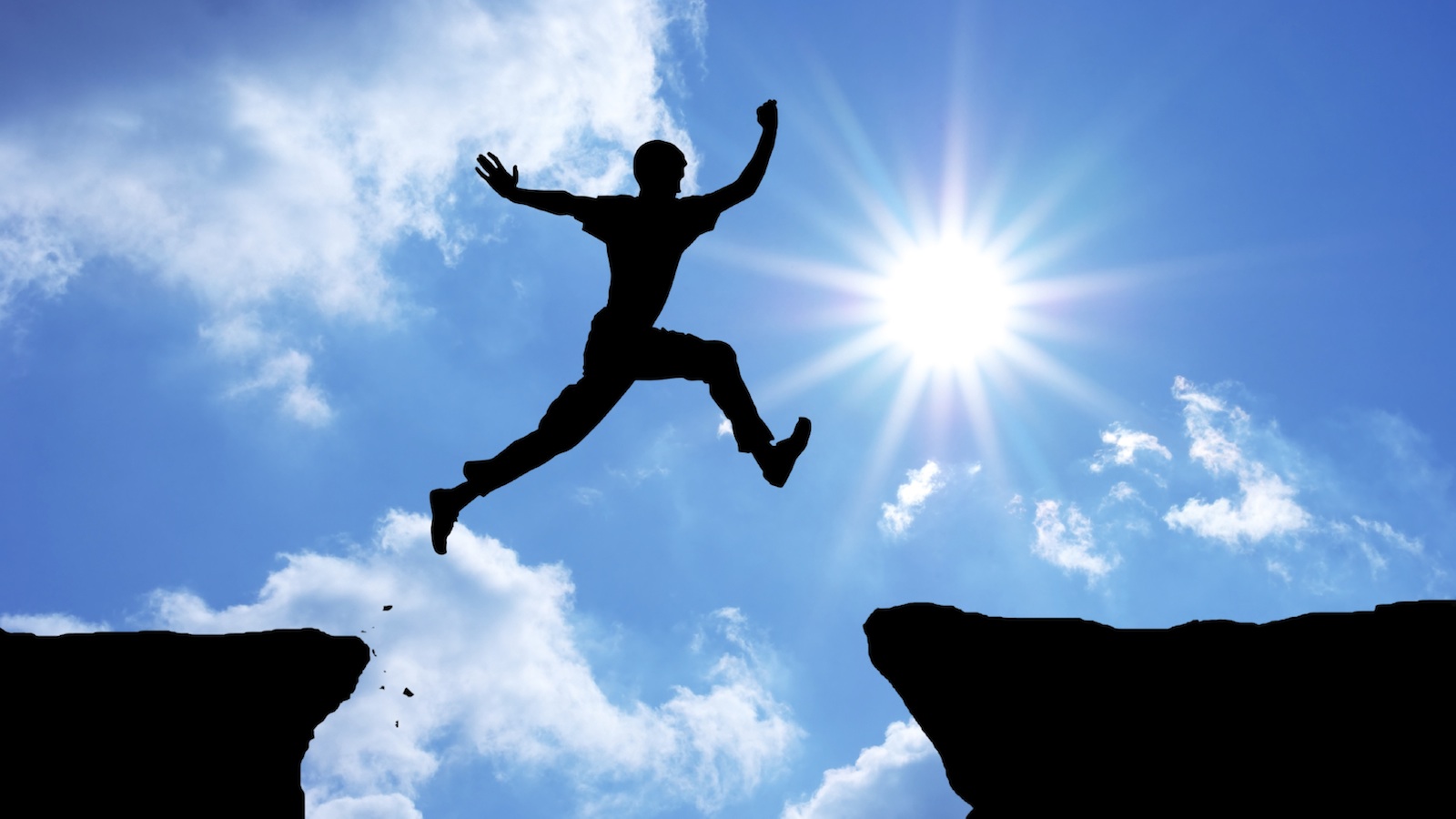 Selbstvertrauen steigern
[Speaker Notes: Einen Monat jeden Tag ausführen]
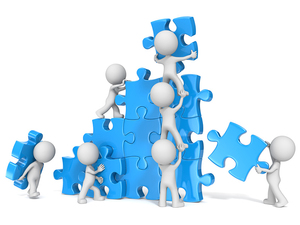 Selbstvertrauen steigern
Aufgabe S
Welche Möglichkeiten kennst du, um das Selbstvertrauen zu stärken?
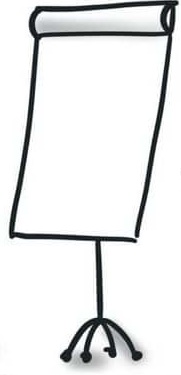 [Speaker Notes: Ideen sammeln, um das Selbstvertrauen zu steigern

Körperhaltung üben
Fehler akzeptieren
Positiv denken
Bewusst lächeln
Stärken entdecken
Entscheidungen treffen
Sport treiben
Atemtechniken lernen
Sich selbst einbringen
Komplimente annehmen]
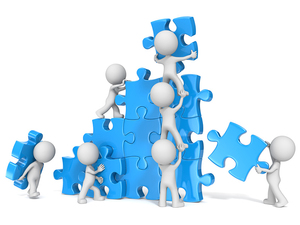 Selbstvertrauen steigern
Tipp
Schreibe einen Monat lang jeden Tag auf, was dir gut gelungen ist.
Beispielfragen
Was von dem, was ich heute getan habe, ist mir gut gelungen?
Was kann ich als Erfolg verbuchen?
Wo habe ich gut reagiert?
Was habe ich gut bewältigt?
Worauf kann ich heute eigentlich stolz sein?
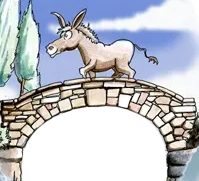 Psyche im sportmotorischen* Konzept
SEPP
Physis
Psyche
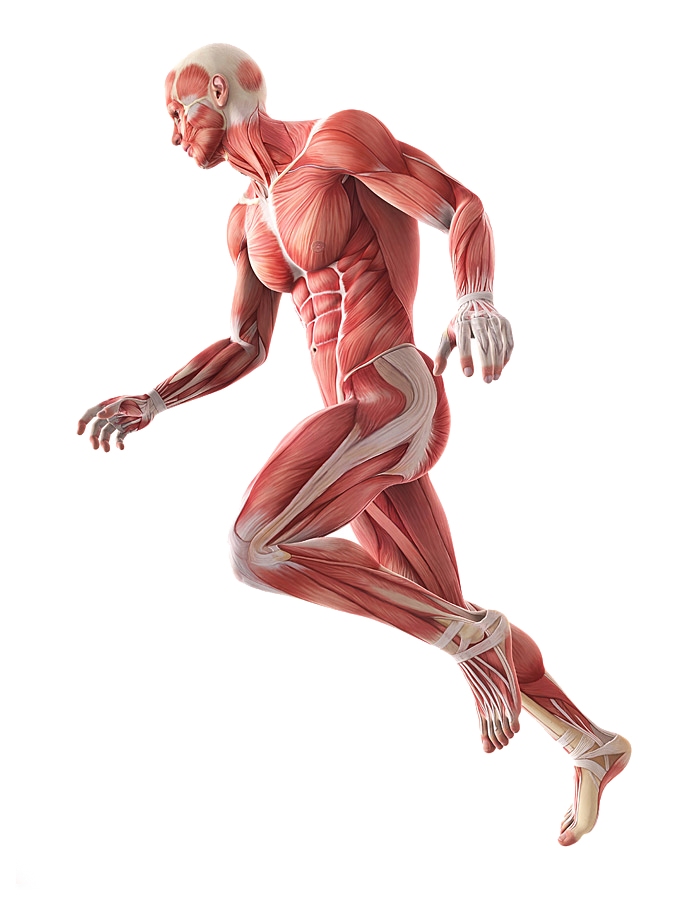 emotionale
Substanz
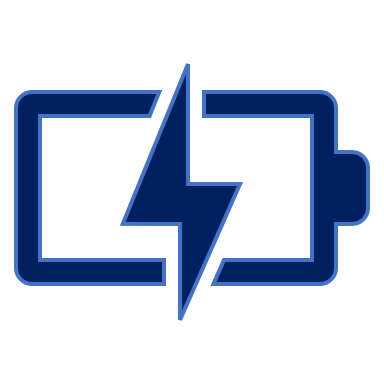 Energie
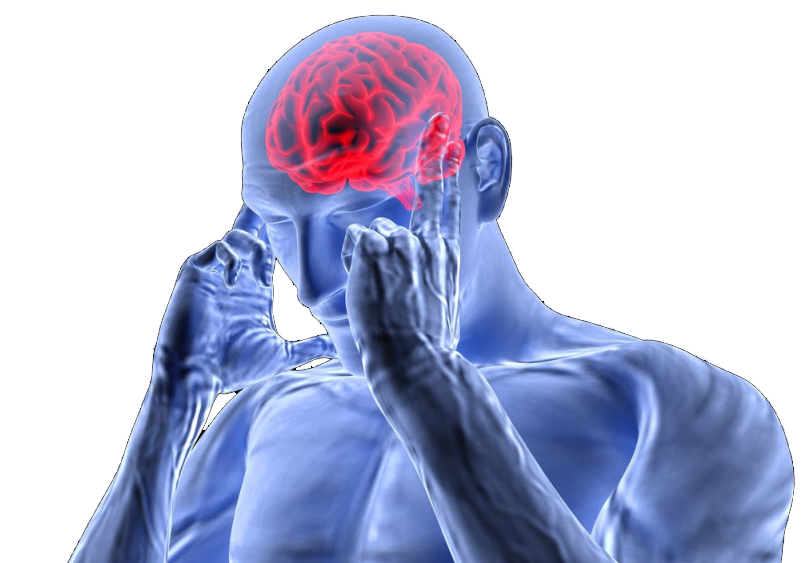 mental-taktische
Kompetenz
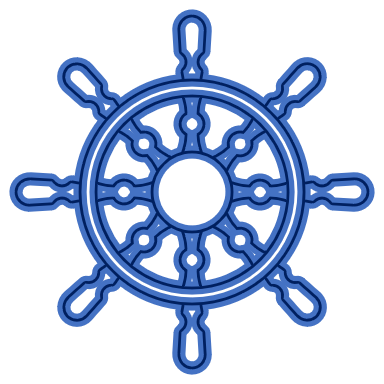 Steuerung
*motorisch = bewegungsbezogen
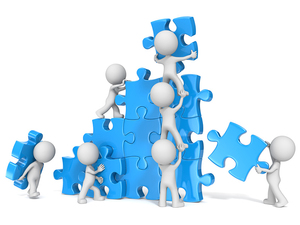 Mental-taktische Kompetenz
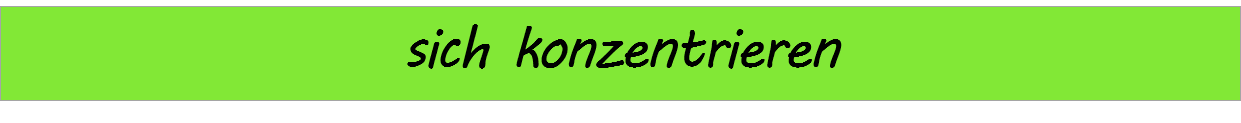 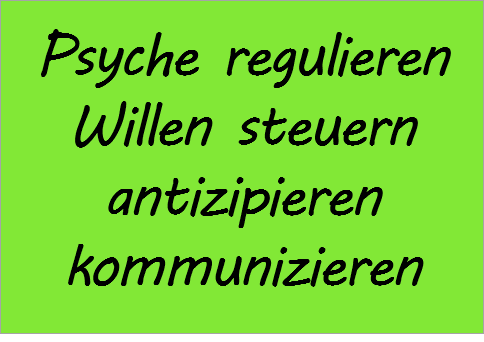 ?
Die mental-taktische Kompetenz gliedert sich in
grundlegende (wahrnehmen, verarbeiten),
weiterführende (Willen steuern, antizipieren, …) und
komplex kognitive Prozesse
Was sind komplex kognitive Prozesse?
[Speaker Notes: Die mentale-taktische Kompetenz
	… ermöglicht, psychische Energieanteile optimal zu steuern

Fertigkeiten

grundlegende (wahrnehmen, verarbeiten)

weiterführende (Psyche regulieren, Willen steuern, antizipieren und kommunizieren)

komplexe kognitive
Strategie	Kampfkonzeption
			erreichen eines Siegvorteils (Punktewertung)
			sichern und ausbauen des Siegvorteils

Taktik		situationsbedingtes Lösen einzelner Kampfaufgaben]
StrategieHandlungskomplex(langfristig)
Taktiksituations-angewandte Variante aus dem Handlungskomplex(kurzfristig)
[Speaker Notes: Strategie
über längere Zeit

Taktik
Einzelfall


Strategie-Beispiel
Weinfelden NLB 1998
Phase: stark und schnell
Phase: Erholung
Phase (Final): explosiv

Taktik
Einzelne Kampfaufgaben]
Frage 1
Wie heissen die Komponenten des sportmotorischen Konzept?
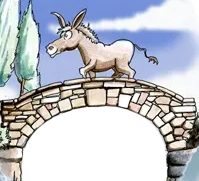 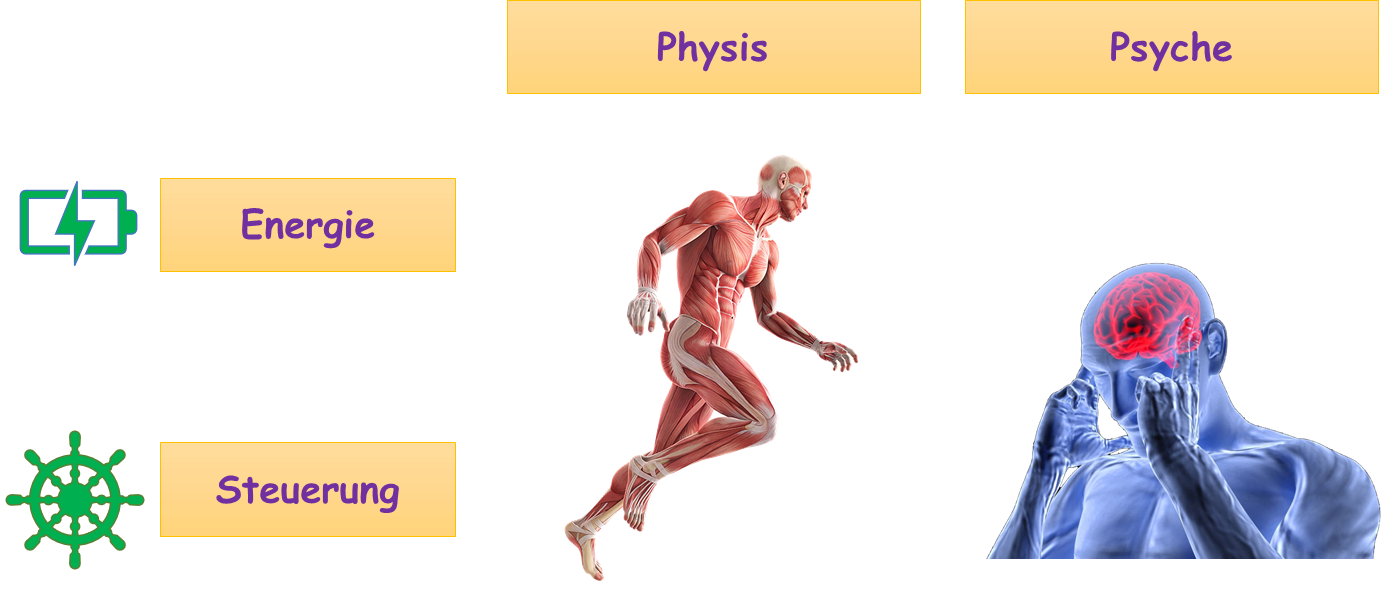 SEPP
Frage 2
Was kann auf der energetischen Ebenedie Psyche (emotionale Substanz) stärken?
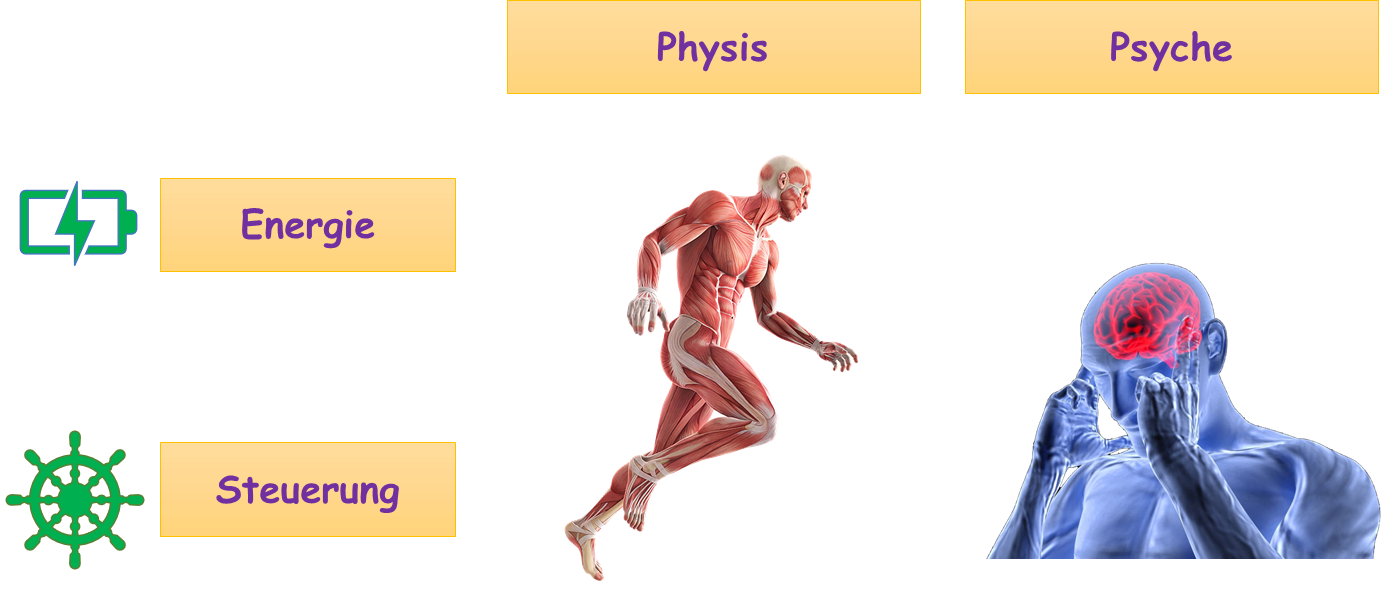 Emotionale Substanz
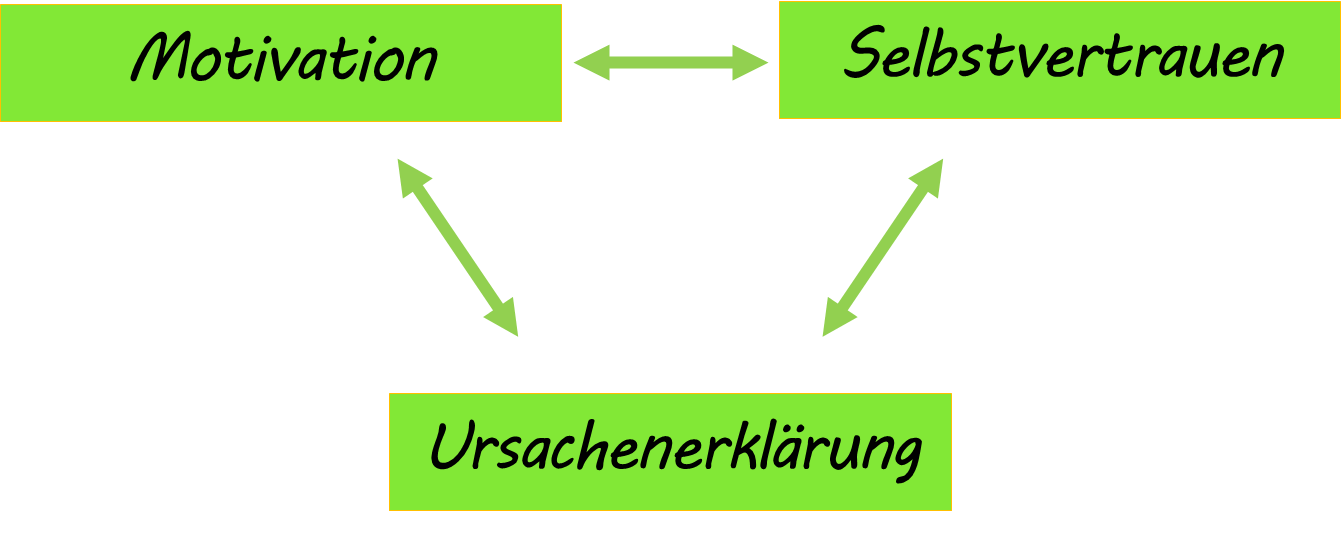 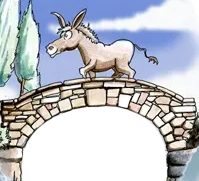 MUS
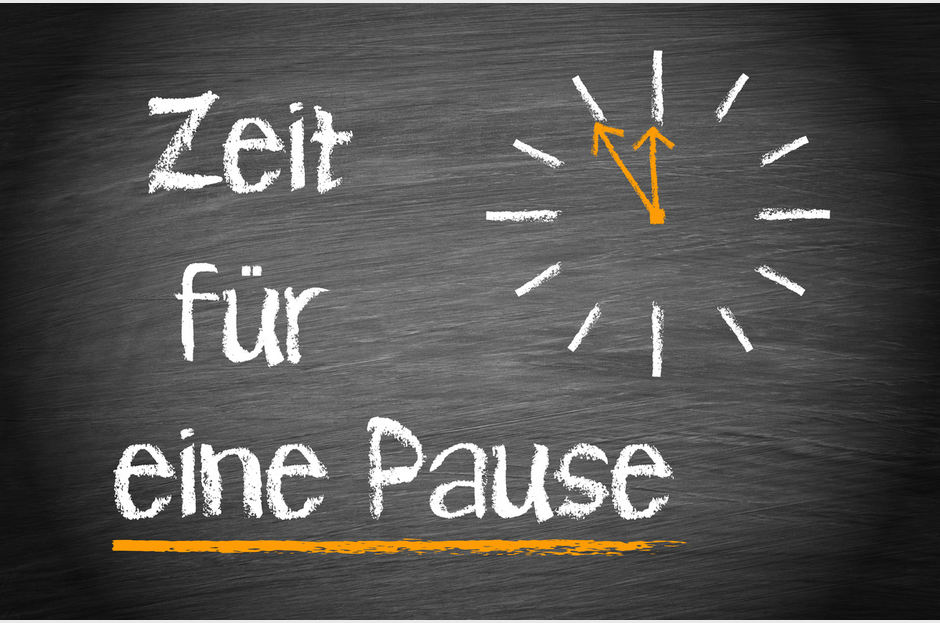 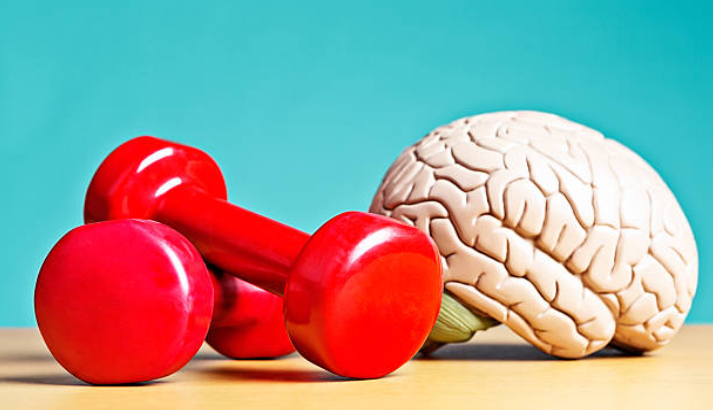 Mentales Training
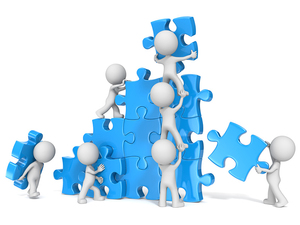 Aufgabe MT1
Welche Methode?
Im Training wiederholt ein Ringer eine Verteidigungshandlung immer wieder.
Zuhause legt sich der Ringer hin, schliesst die Augen und stellt sich vor, wie «der Gegner angreift und er selbst die Verteidigungshandlung durchführt.»
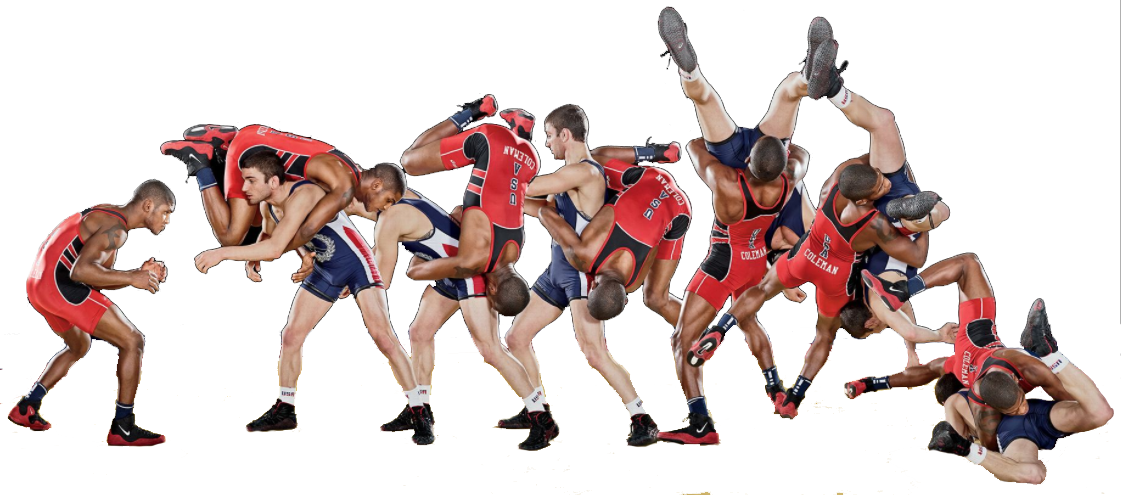 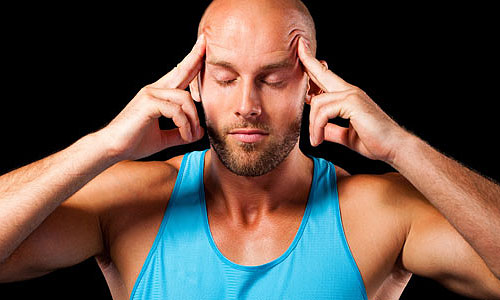 Visualisieren
[Speaker Notes: Beispiel mit den Teilnehmern durchführen

Beide Arme nach vorn  rechte Innen- und linke Aussenfläche nach oben
Augen schliessen
An der rechten Hand hängt eine Tasche. Jemand legt einen Stein nach dem anderen in die Tasche. Die Tasche wird immer schwerer und schwerer
Der linke Arm ist federleicht
…
Nach einer bestimmten Zeit die Augen öffnen.]
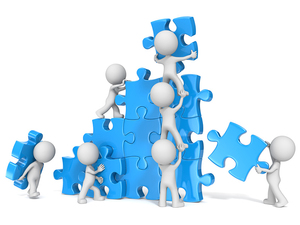 Aufgabe MT2
Welche Methode?
90 Minuten vor einem wichtigen Kampf wird ein Ringer immer nervöser.

Deshalb geht er in die Garderobe, setzt sich auf die Bank und beginnt sich darauf zu konzentrieren, wie die Luft durch die Nase ein- und durch den Mund wieder ausströmt. Er spürt, dass die Atemzüge immer länger werden und sich der Bauch weitet und wieder zusammenzieht.
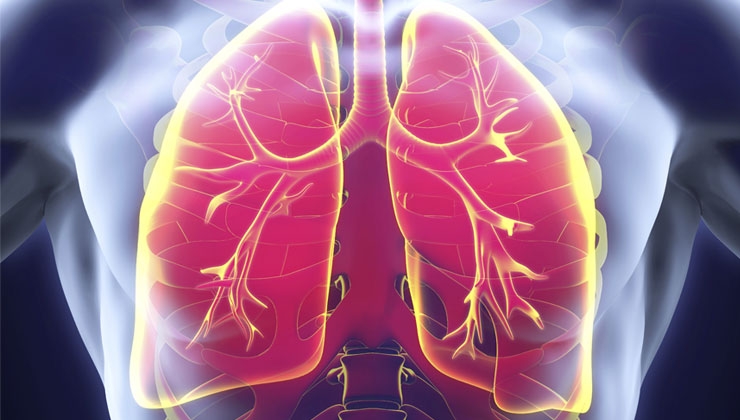 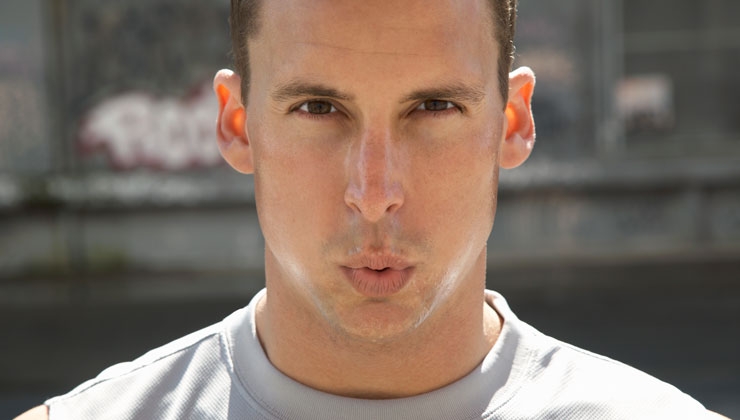 Atemregulation
[Speaker Notes: Beispiel Ruhepuls

Ruhepuls messen

Augen schliessen
Atem spüren (durch die Nase ein und den Mund aus, mehrmals wiederholen  der Atem wird länger
Bauch geht auf und ab (vor und zurück)

Ruhepuls wieder messen]
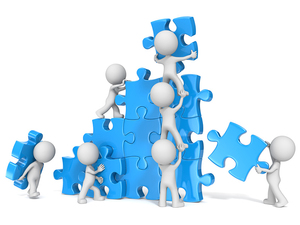 Aufgabe MT3
Welche Methode?
Vor einem Kampf ist eine Ringerin verunsichert und fühlt sich der Situation nicht ganz gewachsen.
Vor dem Einlaufen sucht sie sich einen ruhigen Ort und beginnt mit einer psychologischen Trainingsmethode. Sie wiederholt mehrmals den Satz «Ich kann umsetzen, was ich drauf habe.»Das gibt ihr ein besseres Gefühl der Selbstsicherheit, und ihre innere Ruhe kehrt zurück. Sie freut sich auf den Kampf.
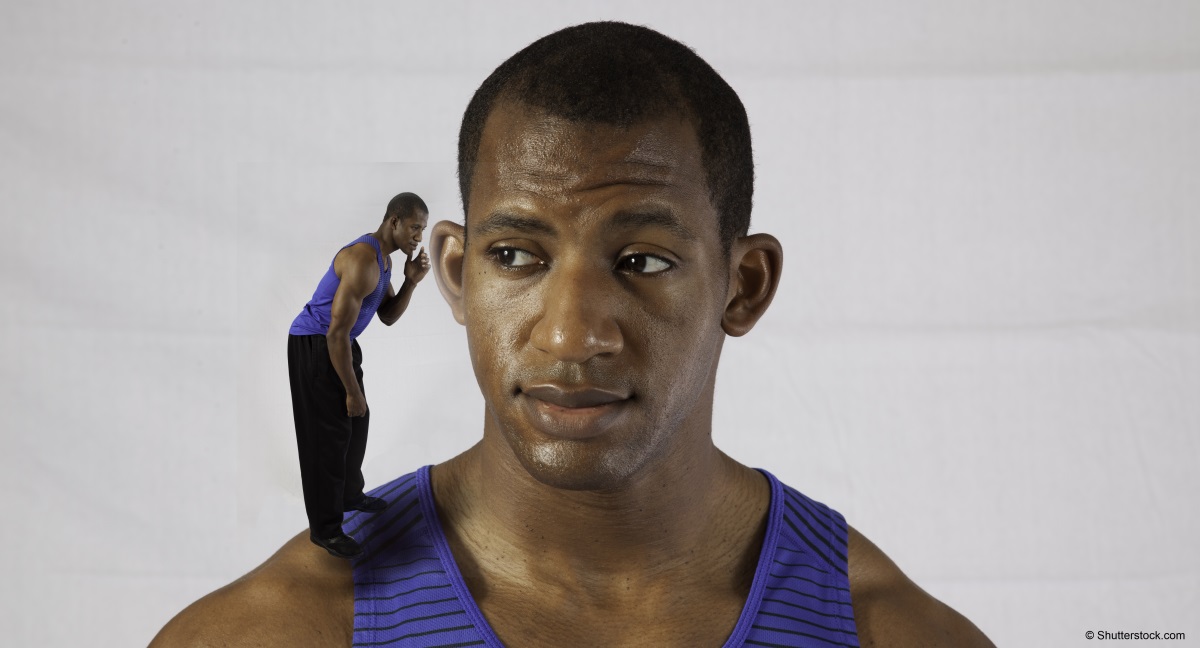 Selbstgespräch
[Speaker Notes: Schwereübung

Mein rechter Arm ist schwer, er wird immer schwerer. Mein linker Arm ist gespannt, frisch für alle Taten
Einige Male wiederholen

Dem Teilnehmer einen Gegenstand zuwerfen  fängt er tatsächlich mit der schwächeren Hand?

Oder Hand auf den Kopf legen!]
3 Grundtechniken
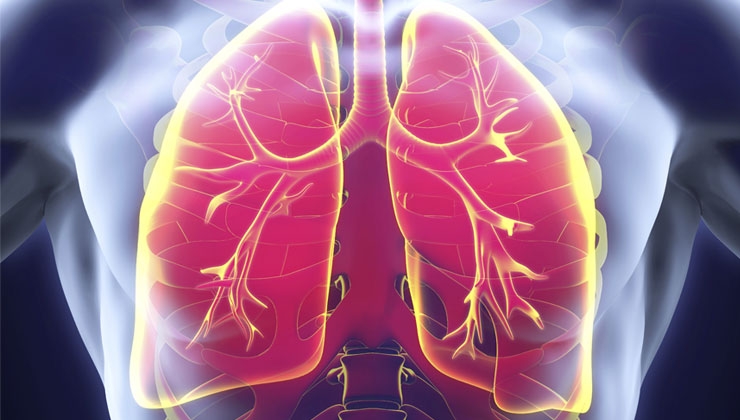 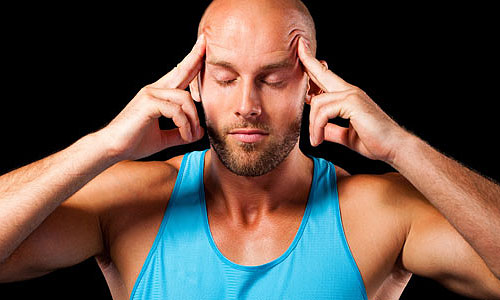 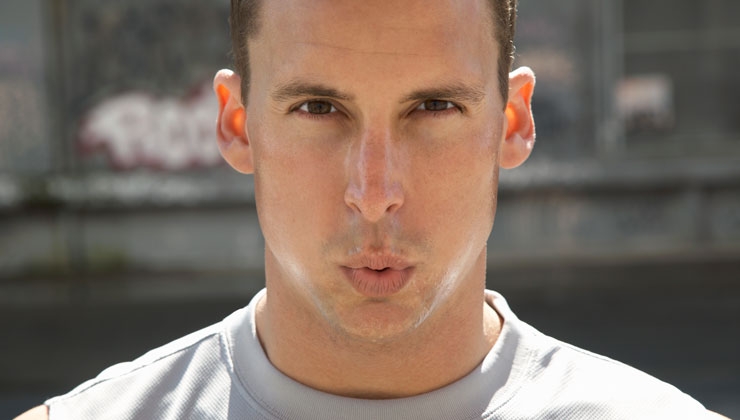 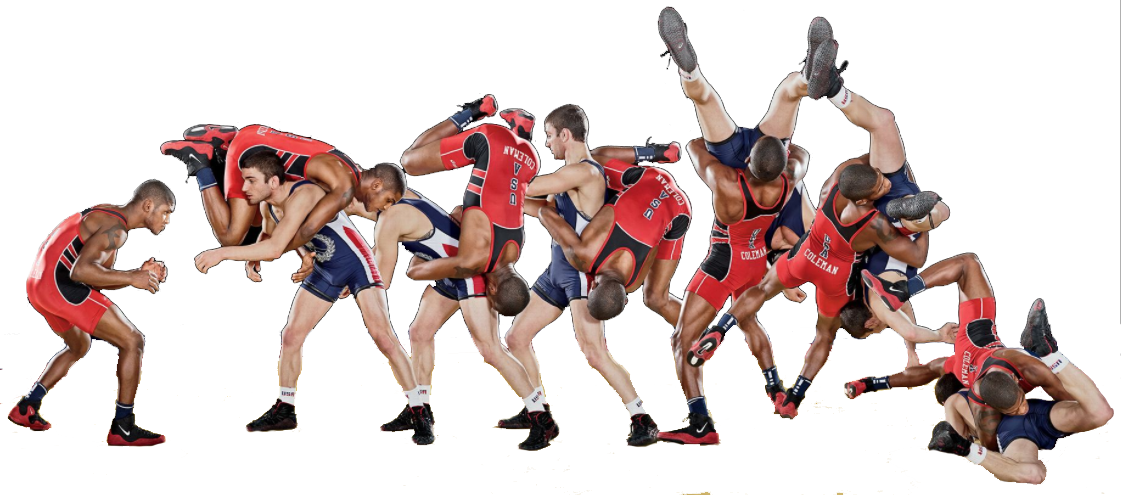 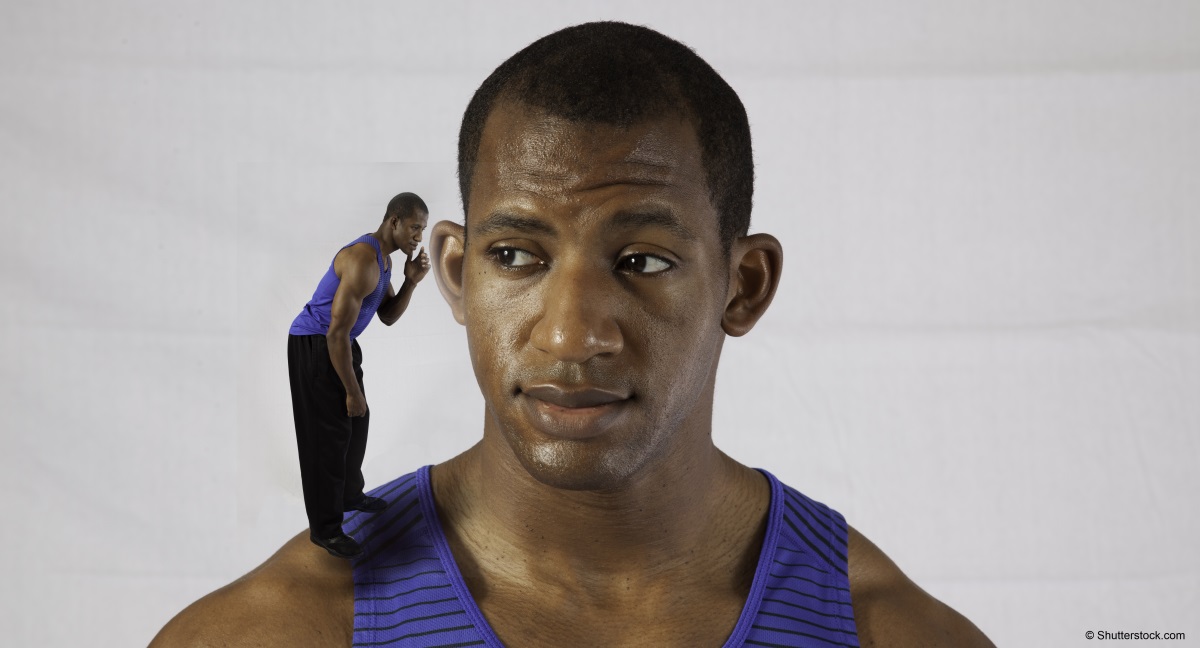 Selbstgespräch
S
A
V
Atemregulation
Visualisieren
[Speaker Notes: Visualisieren  
Atem
Selbstgespräche]
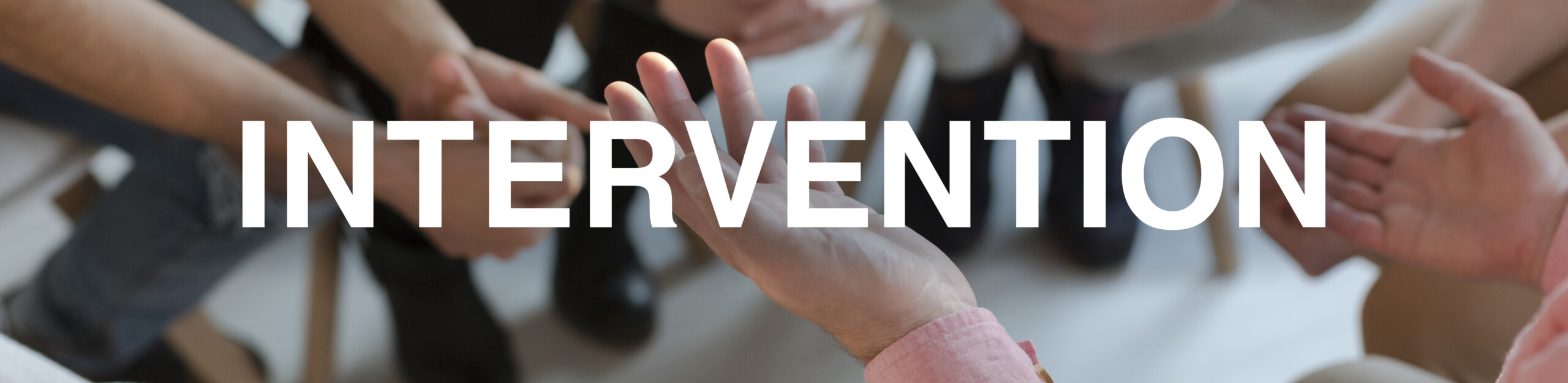 Förderliches Trainerverhalten
Sportlerübung
POT		psychologisch orientiertes Training
PT im Training
PT ausserhalb des Trainings
[Speaker Notes: Förderliches Trainerverhalten
Bereitet sich vor
ist Vorbild
führt im Training (z. B. Gedankenstopp)
ist Coach (loben und Fragen stellen)

POT	Athlet merkt gar nicht, dass er die psych. Fertigkeiten verbessert. 	z. B. Zielvorgabe (Anzahl Würfe in Zeitlimite), Konzentrationsschwerpunkt in Training]
Psyche, Zusammenfassung
M	Motivation
	U	Ursachenerklärung
	S	Selbstvertrauen
SEPP
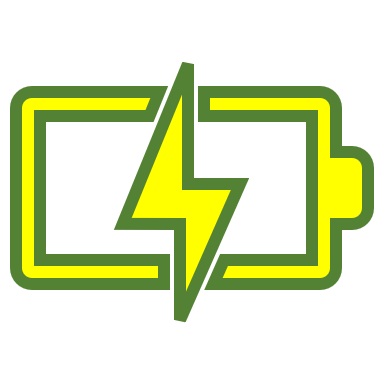 E
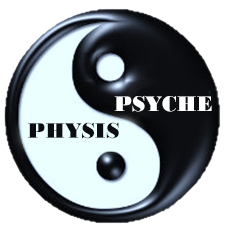 Energie
Konzentration
S
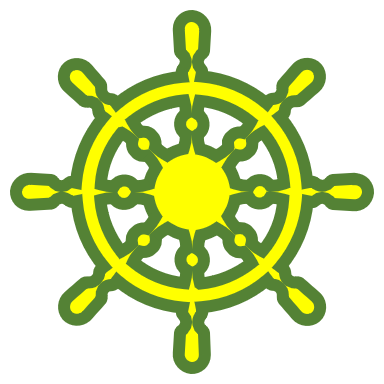 Steuerung
V	Visualisieren
	A	Atmungsübungen
	S	Selbstgespräch
Grundtechniken
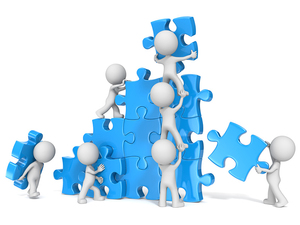 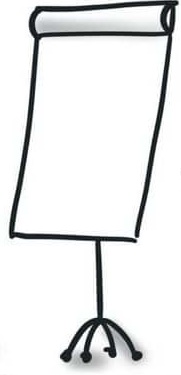 Gruppenarbeit
Sozialform	7 × 4er-Gruppen
Situation	Situationsbeschrieb und Problemstellung
Aufgabe	– Ursachen und Lösungen suchen– Präsentation (2–3 Min.) vorbereiten
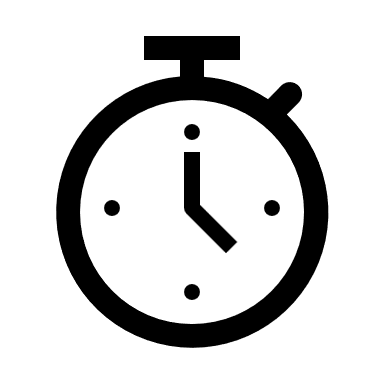 15 Min.
[Speaker Notes: Material
Aufgabenkärtchen
FlipChart
Stifte]
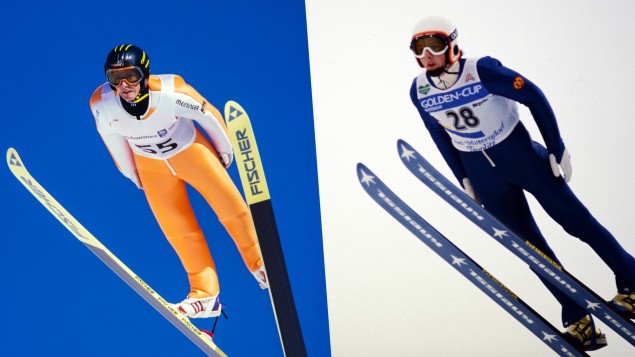 «Man fliegt nur so weit,wie man im Kopf schon ist»
Jens Weissflog